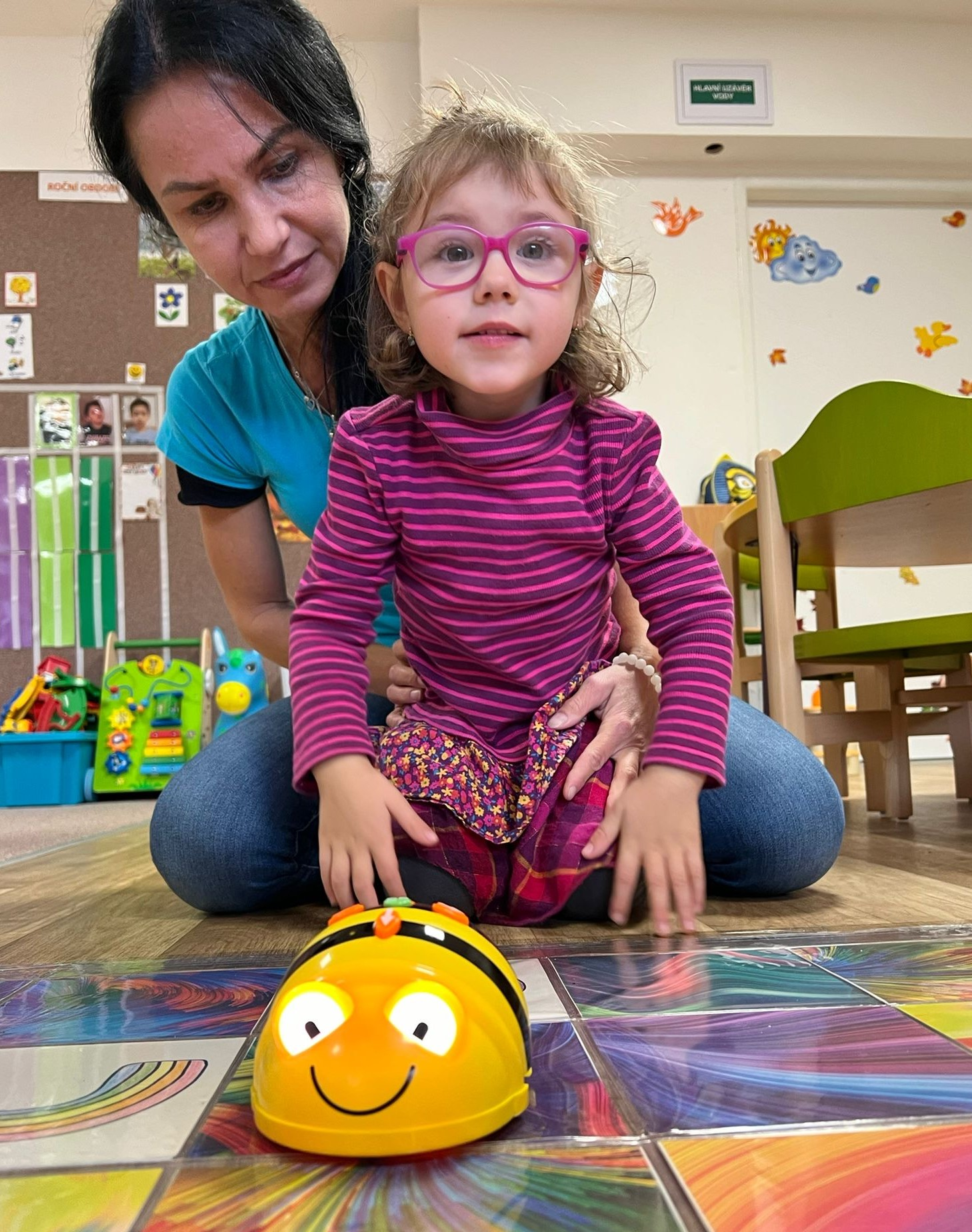 Bee-Bot Včelka- robotická hračka-
DIGITÁLNÍ INTERAKTIVNÍ POMŮCKA
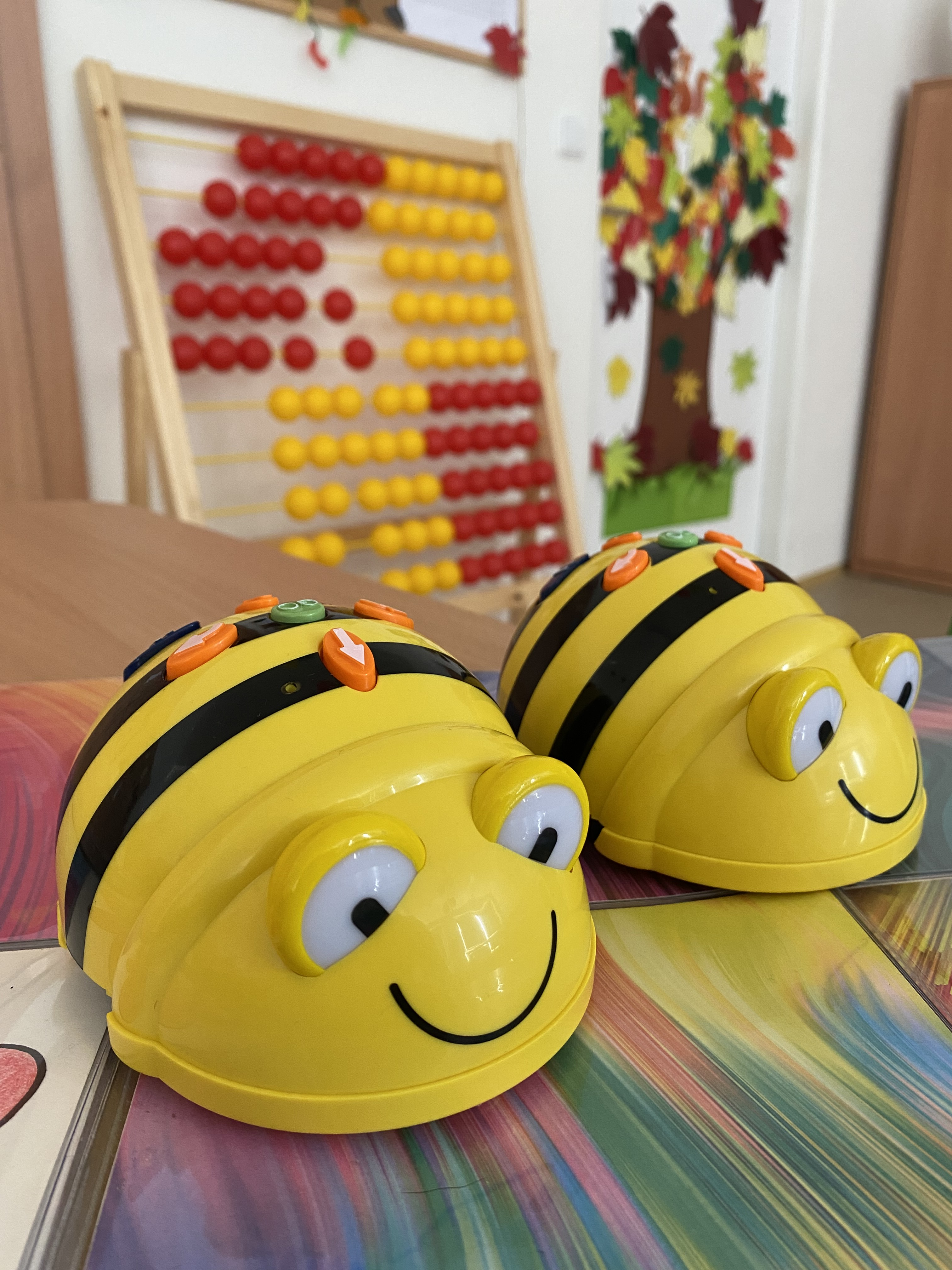 Bee-Bot Včelka
PROGRAMOVATELNÁ ROBOTICKÁ HRAČKA-rozvoj lokomoce a percepce-

rozvoj logického, informatického myšlení, prostorové představivosti a plánování, výuka matematiky

VÝUKA=ZÁBAVA

snadné ovládání pomocí tlačítek na hřbetu včelky (pohyb dopředu, dozadu, vlevo, vpravo, tlačítko pauza, smazání sekvence příkazů)
naprogramovat lze až 200 kroků
poskytuje zvukovou a světelnou odezvu
pohybuje se po hladkém povrchu, ideálně po čtvercové  síti
možnost dokoupit transparentní podložku (která lze   doplnit o libovolné obrázky) a nástavce (umožňují  přesunutí předmětu, nebo kreslení)
dobíjení pomoci USB kabelu, popřípadě dobíjecí stanice (dobíjení více včelek najednou)
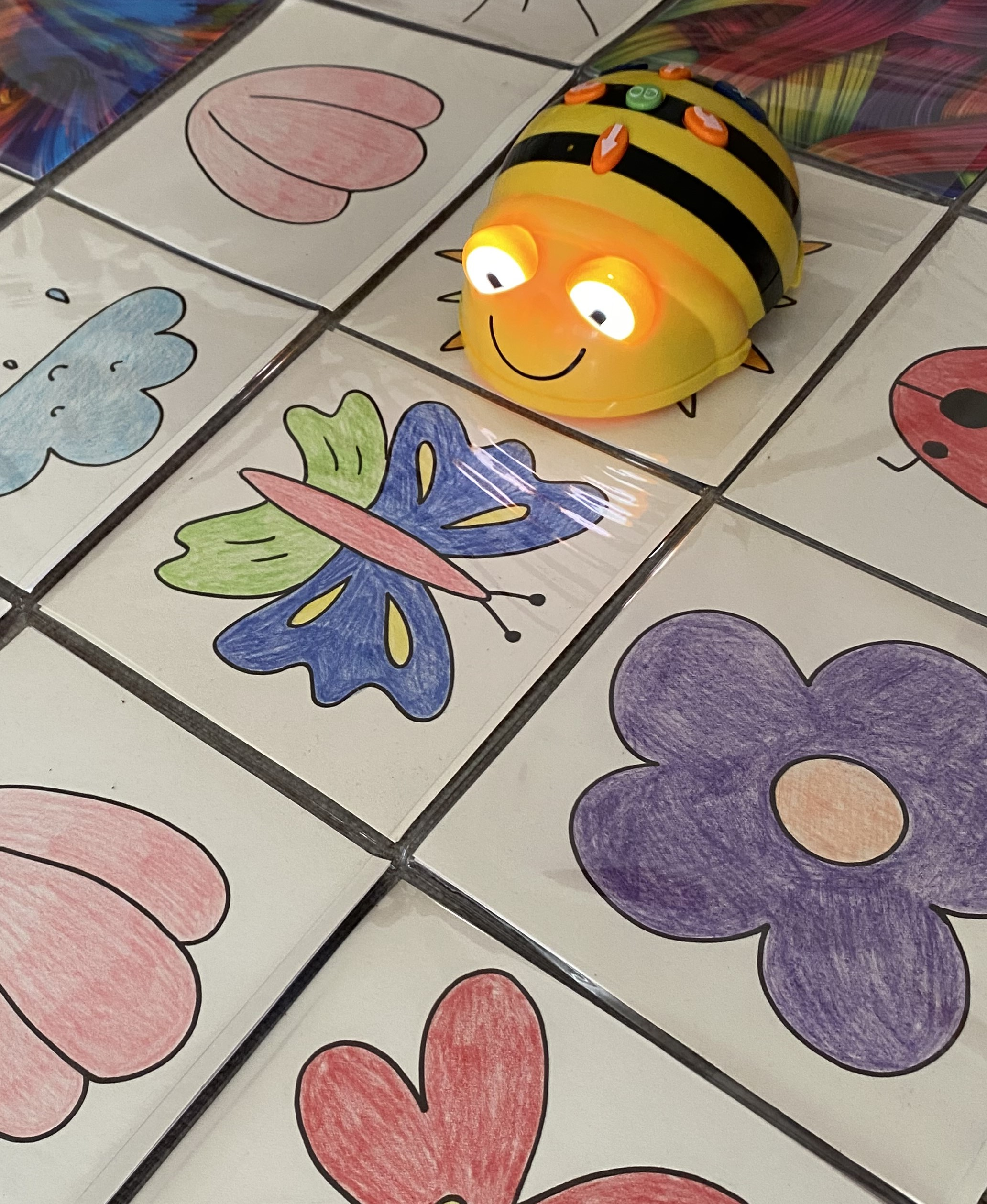 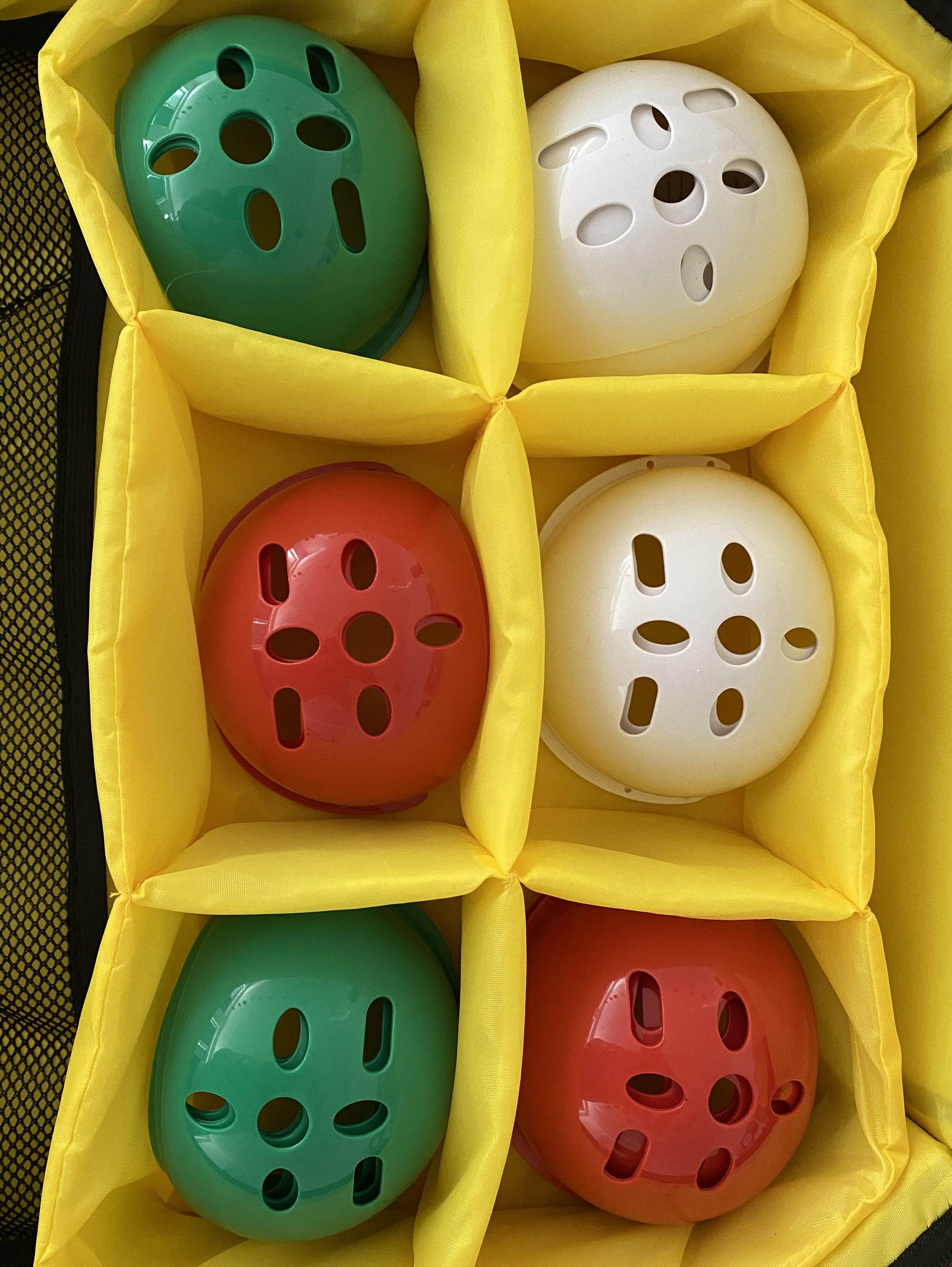 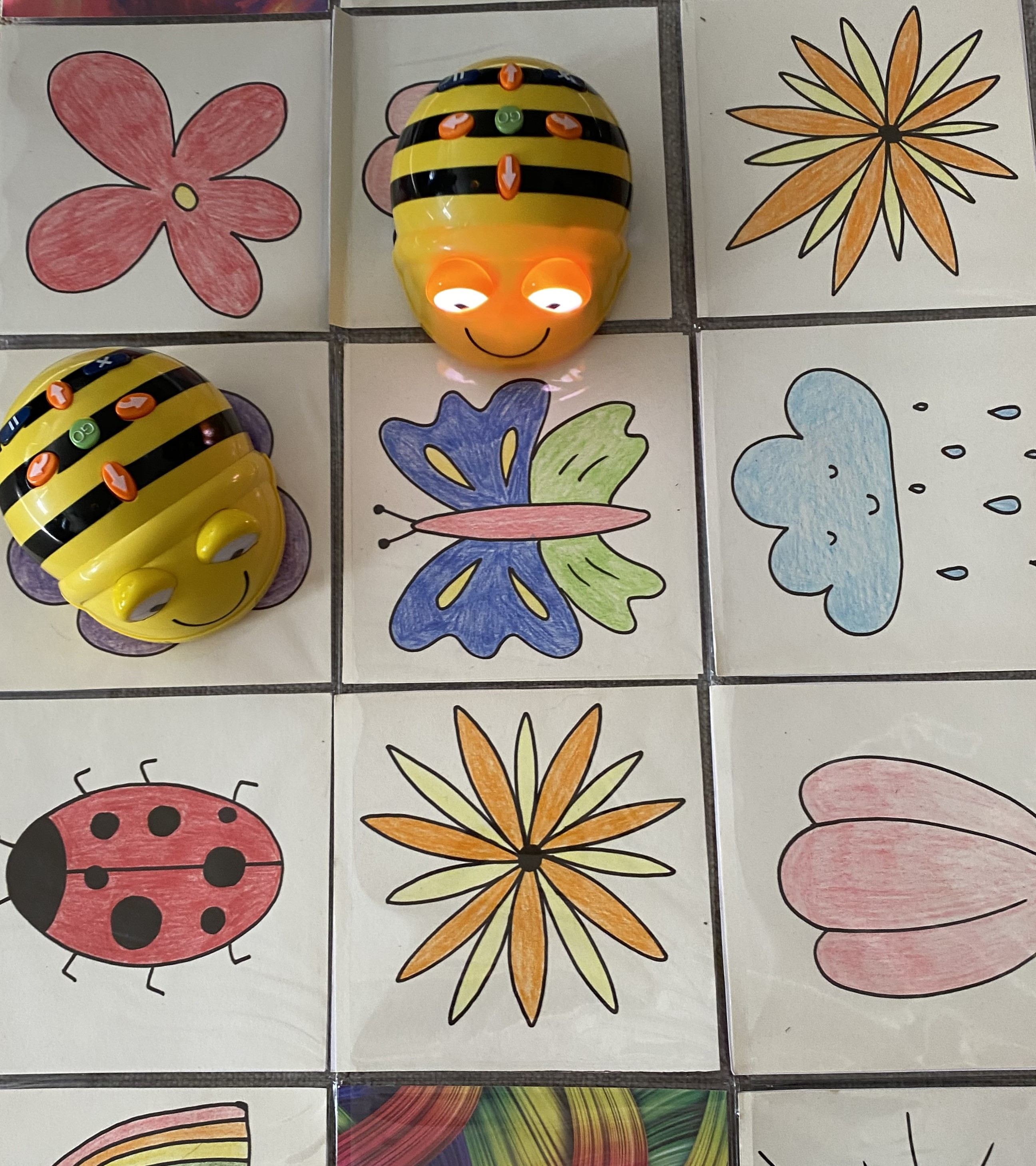 Podporuje motivaci žáků k  plnění úkolů, zvyšuje jejich samostatnost a hravou formou naplňuje cíle komprehensivní rehabilitace. 


Je využitelná od mateřské až po střední školu. 


Usnadňuje vzájemnou komunikaci mezi dítětem a pedagogem.


Robotická včelka je přenosná, tudíž lze využít i při výuce žáků, kteří z důvodu zhoršení zdravotního stavu nejsou schopni přepravy do školy a výuka zajišťovaná pedagogem probíhá v domácím prostředí.
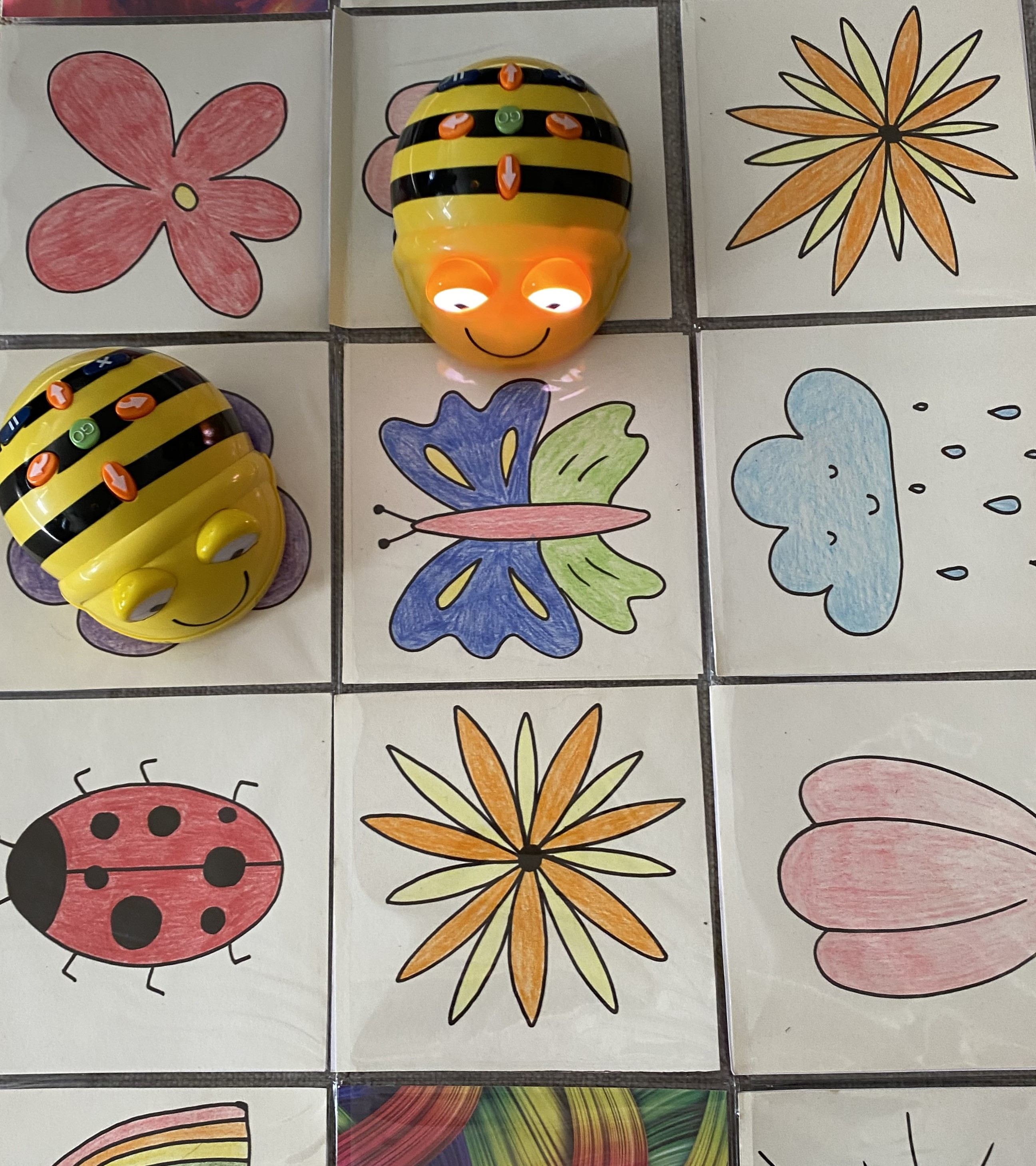 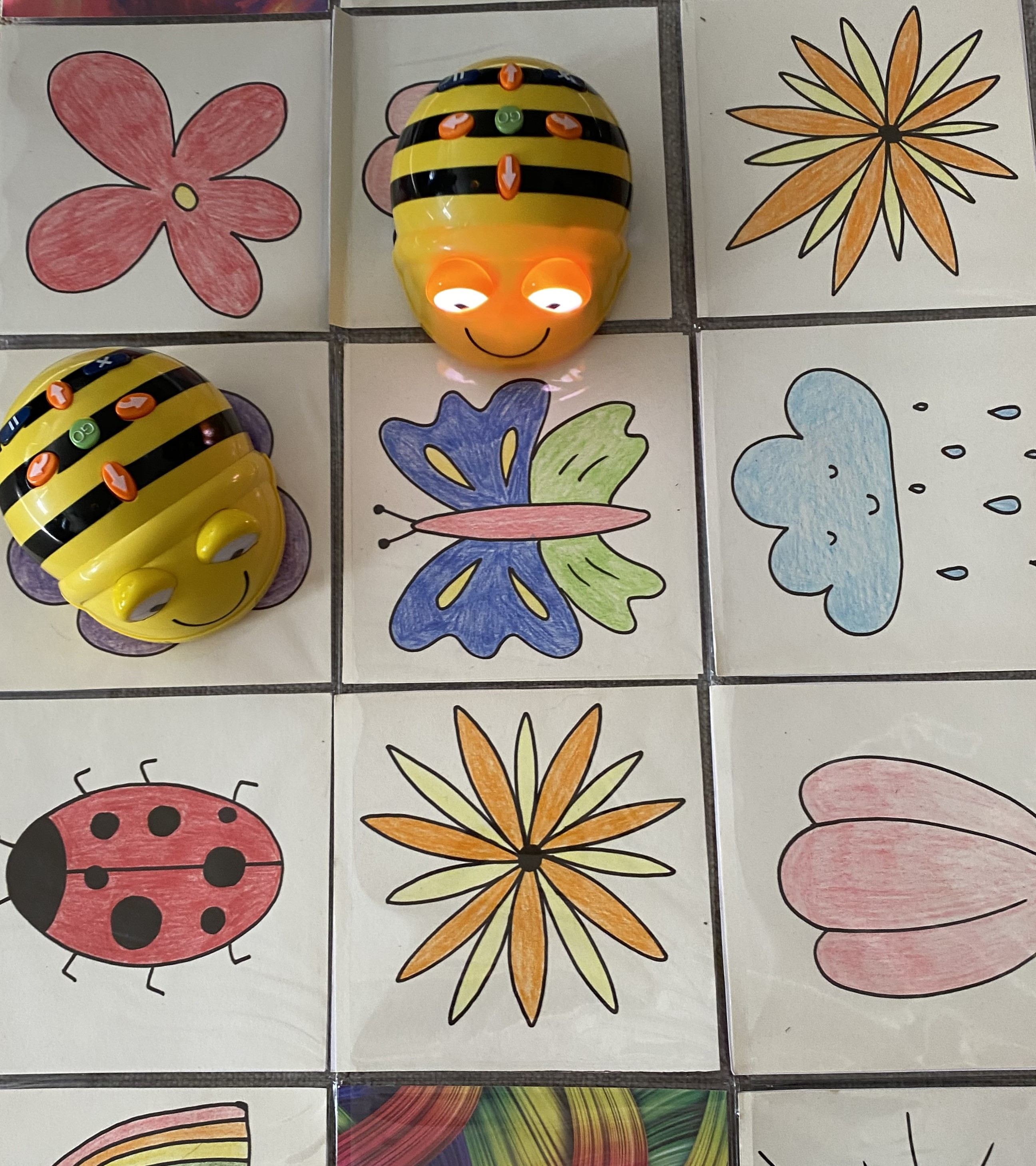 VYUŽITÍ V PRAXI
JSME PŘESVĚDČENI, ŽE ROBOTI ZKVALITNÍ VÝCHOVNĚ VZDĚLÁVACÍ PROCES A ZÁBAVNOU FORMOU OBOHATÍ VÝUKU.
DĚKUJI ZA POZORNOST
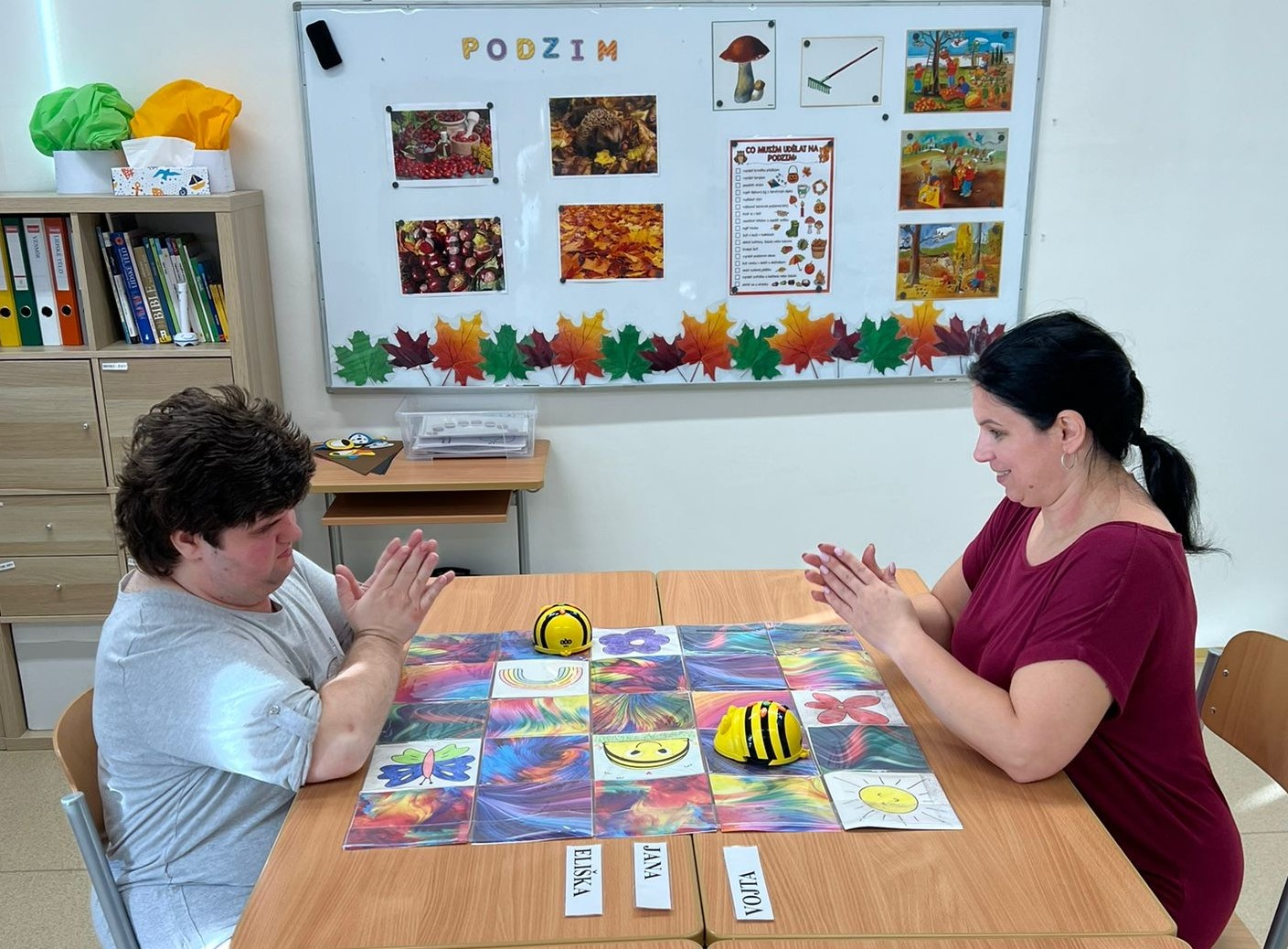